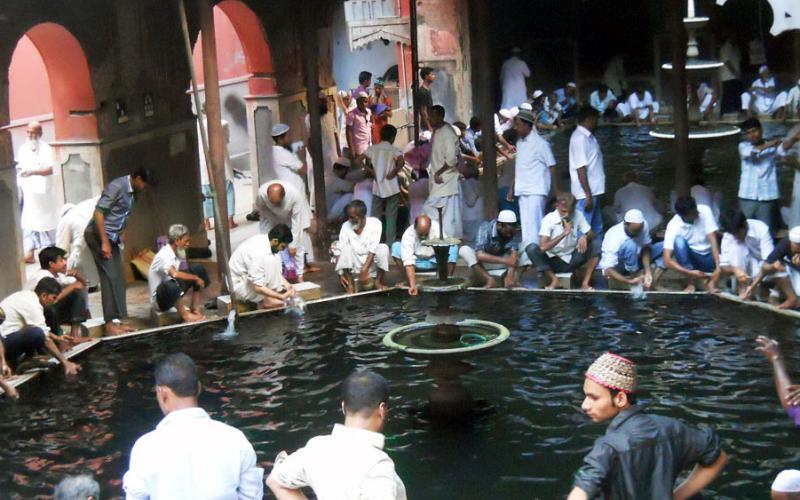 স্বাগতম
পরিচিতি
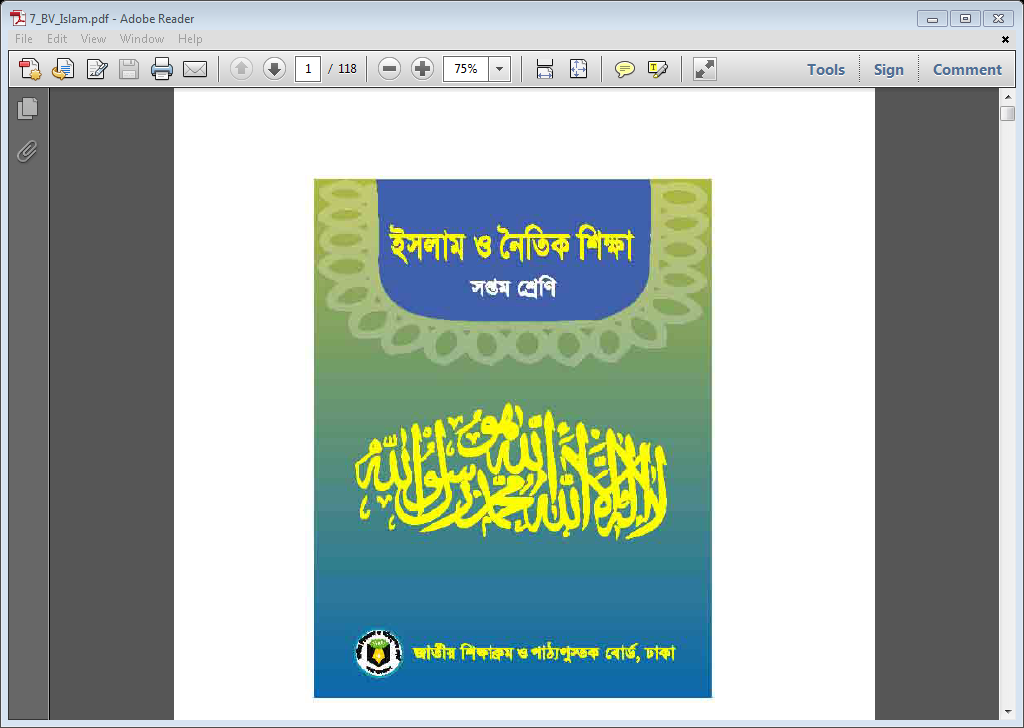 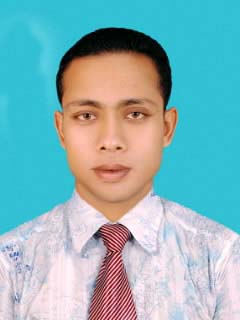 অধ্যায়ঃ  ১ম (আকাইদ) 
পাঠঃ ০9 
সময়ঃ ৫০ মিনিট
মোঃ আব্দুর রাজ্জাক 
সহকারী শিক্ষক (আইসিটি )
গোলাপগঞ্জ উচ্চ বিদ্যালয়
নবাবগঞ্জ,  দিনাজপুর।
 razzict@gmail.com
বৃহস্পতিবার, 20 ফেব্রুয়ারী 2020
নিচের ছবি দুটি লক্ষ কর ও চিন্তা করে বল...
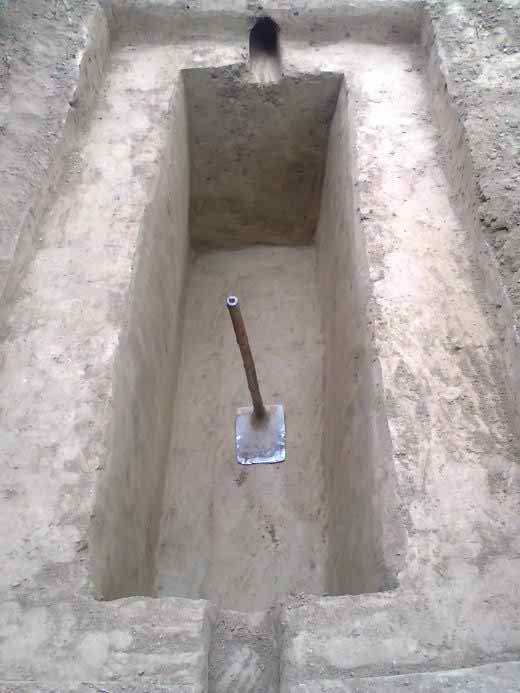 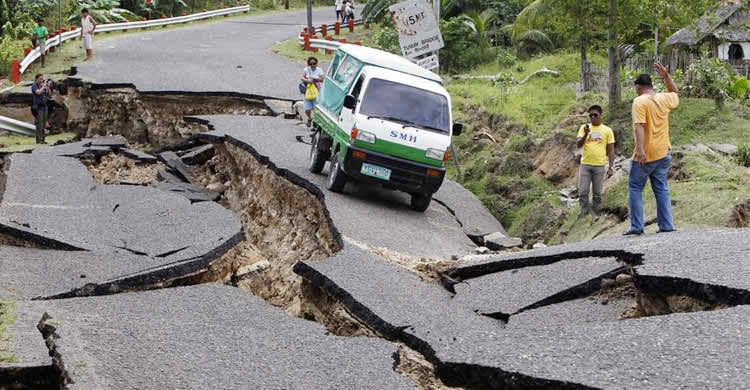 আমাদের শেষ ঠিকানা কোথায়?
মৃত্যুর পরের জীবনকে কী বলে?
বৃহস্পতিবার, 20 ফেব্রুয়ারী 2020
3
আজকের পাঠের বিষয়
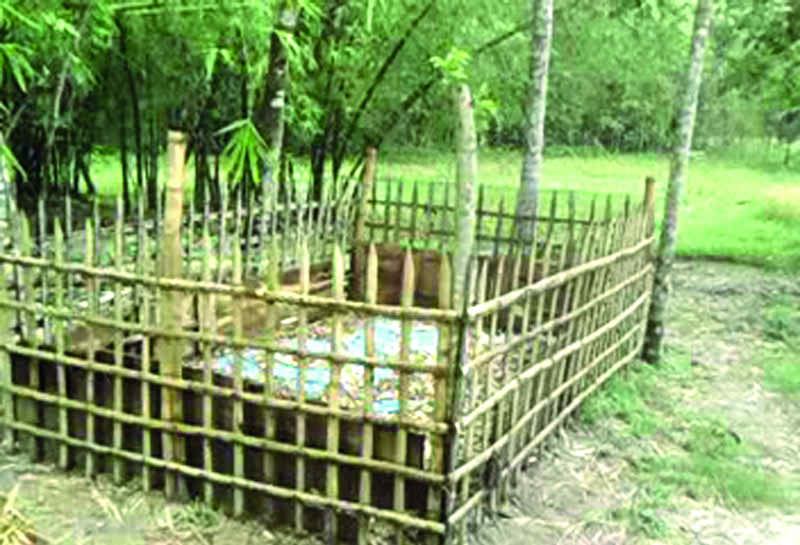 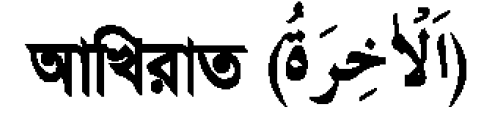 4
বৃহস্পতিবার, 20 ফেব্রুয়ারী 2020
শিখনফল
এ পাঠ শেষে শিক্ষার্থীরা.........
১। আখিরাত সম্পর্কে বলতে পারবে। 

২। আখিরাতে বিশ্বাসের গুরুত্ব বর্ণনা করতে পারবে। 

৩। আখিরাতের স্তর সিরাত ও মিযান ব্যাখ্যা করতে পারবে।
বৃহস্পতিবার, 20 ফেব্রুয়ারী 2020
5
আখিরাত অর্থ –পরকাল।
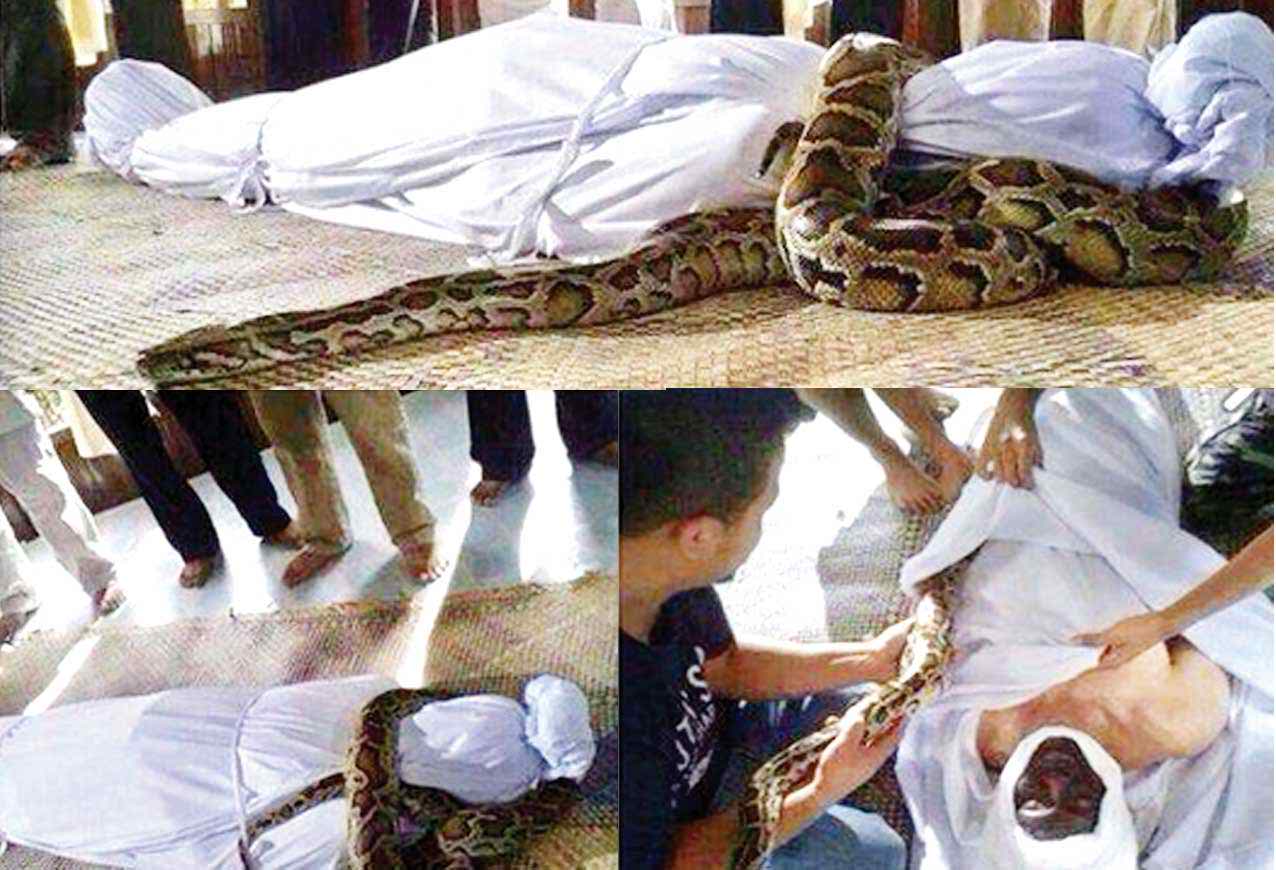 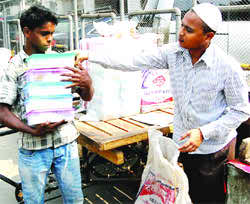 মানুষের দুনিয়ার জীবনকে বলা হয় ইহকাল।
ইহকালের পরের জীবনই হলো পরকাল।
অর্থাৎ মানুষের মৃত্যুর  পরবর্তী জীবনকে বলা হয় আখিরাত।
বৃহস্পতিবার, 20 ফেব্রুয়ারী 2020
6
আখিরাতের জীবন সম্পর্কে আল্লাহ তায়ালা বলেন-
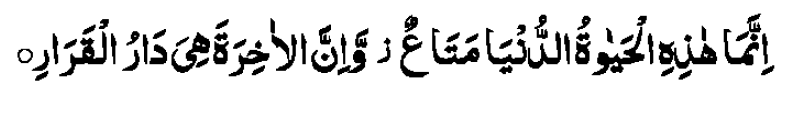 অর্থ: ‘এ দুনিয়ার জীবনতো অস্থায়ী উপভোগের বস্তুমাত্র। আর নিঃসন্দেহে আখিরাতই হলো চিরস্থায়ী আবাস।’ (সূরা আল মুমিন, আয়াত ৩৯ )
বৃহস্পতিবার, 20 ফেব্রুয়ারী 2020
7
আখিরাত বিশ্বাসের গুরুত্ব
ভিডিওটি মোনযোগ দিয়ে দেখ এবং বল..
এ জীবনের শুরু আছে শেষ নাই
এই জীবন কে কী বলে?
বৃহস্পতিবার, 20 ফেব্রুয়ারী 2020
8
আখিরাতে বিশ্বাস না করলে কেউ মুমিন হতে পারবে না।
আল্লাহ তায়ালা মুমিনদের গুণাবলি সম্পর্কে বলেন-
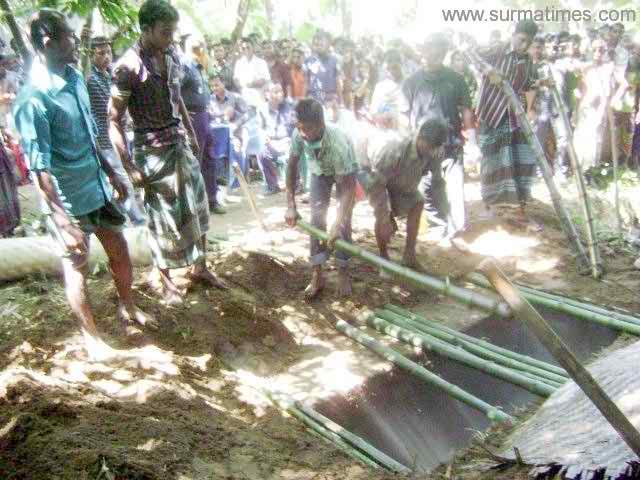 অর্থঃ ‘আর তাঁরা (মুত্তাকিগণ) আখিরাতের ওপর দৃঢ় বিশ্বাস স্থাপন করে। (সূরা আল বাকারা, আয়াত ৪)
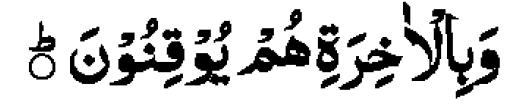 বৃহস্পতিবার, 20 ফেব্রুয়ারী 2020
9
বলা হয়ে থাকে-
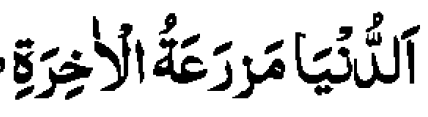 অর্থ: দুনিয়া হলো আখিরাতের শস্যক্ষেত্র।
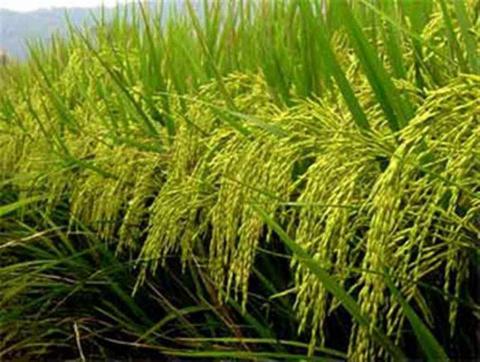 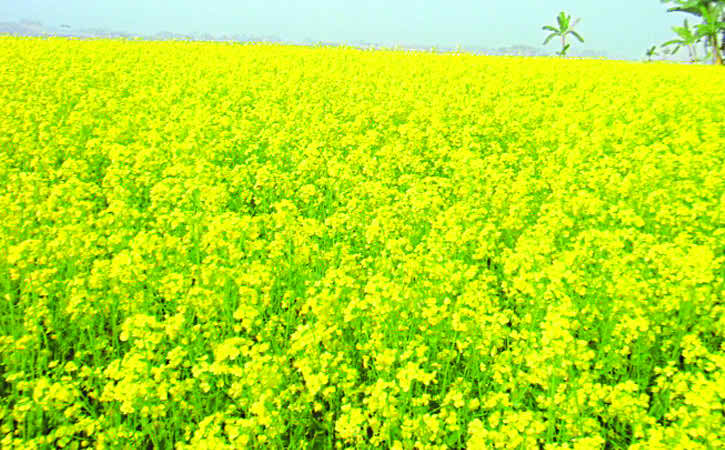 যেমন বীজ তেমন ফসল। ভালো বীজে ভালো ফসল
বৃহস্পতিবার, 20 ফেব্রুয়ারী 2020
10
আখিরাত বিশ্বাসের গুরুত্ব
আখিরাতে মানুষকে দুনিয়ার কাজ কর্মের হিসাব দিতে হবে।
আখিরাতে মানুষকে দুনিয়ার কাজ কর্মের প্রতিদান দেওয়া হবে।
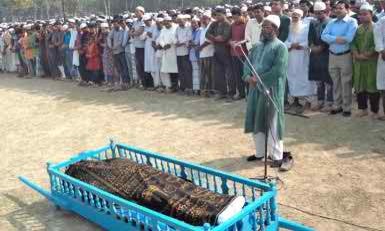 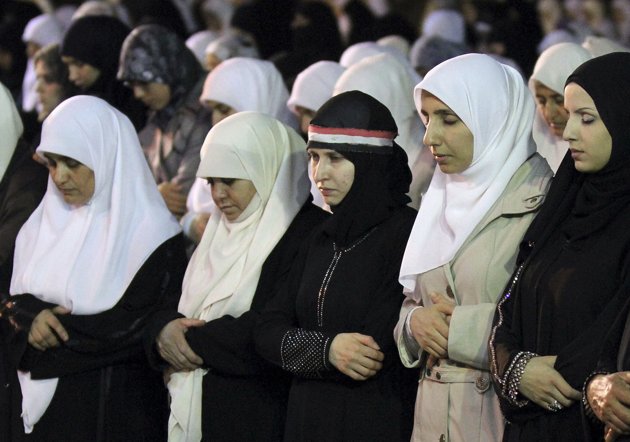 বৃহস্পতিবার, 20 ফেব্রুয়ারী 2020
11
আখিরাত বিশ্বাসের গুরুত্ব
যে ব্যক্তি মন্দ কাজ করবে সে আখিরাতে শাস্তি ভোগ করবে।
যে ব্যক্তি ভালো কাজ করবে সে আখিরাতে পুরস্কার লাভ করবে।
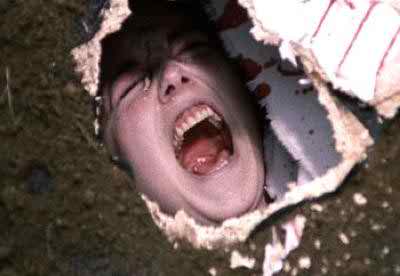 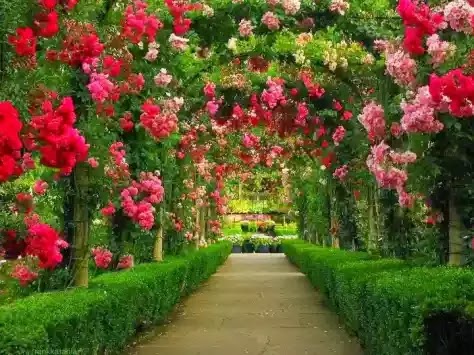 বৃহস্পতিবার, 20 ফেব্রুয়ারী 2020
12
আখিরাত বিশ্বাসের গুরুত্ব
দুনিয়ায় মন্দ কাজ করলে আখিরাতে শাস্তির স্থান।
দুনিয়ায় ভালো কাজ করলে আখিরাতে শান্তির স্থান।
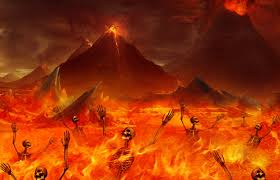 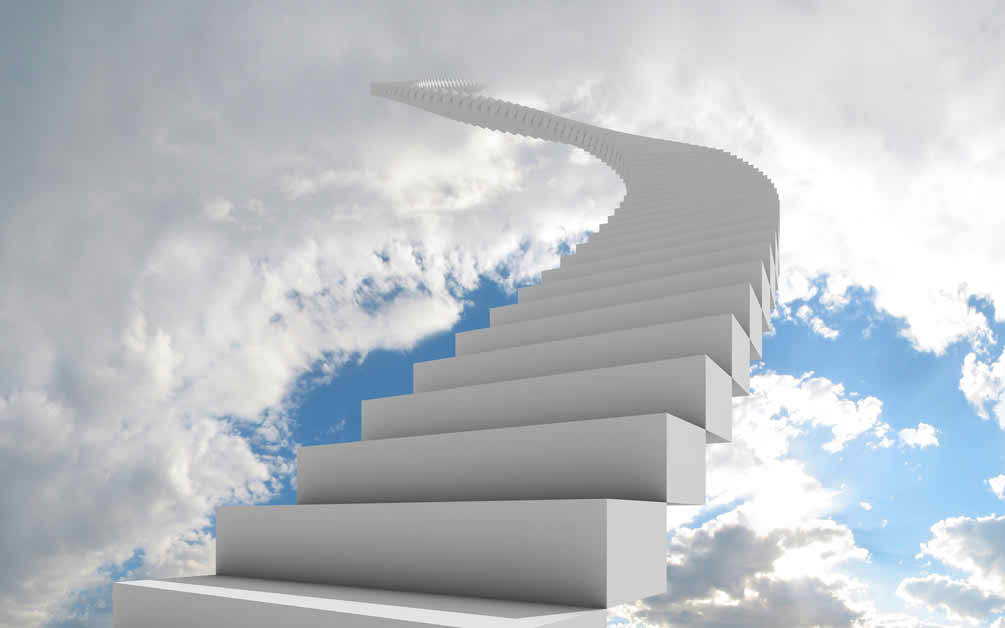 জাহান্নাম
জান্নাত
বৃহস্পতিবার, 20 ফেব্রুয়ারী 2020
13
আখিরাত বিশ্বাসের গুরুত্ব
চিরকাল ধরে শান্তি অথবা শাস্তি ভোগ করবে।
আখিরাতে কোন মানুষ মৃত্যুবরণ করবে না।
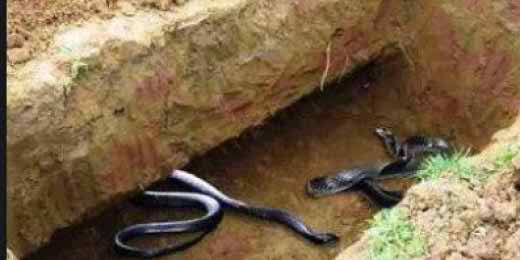 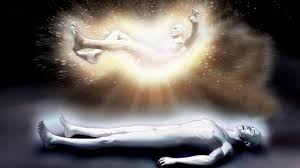 বৃহস্পতিবার, 20 ফেব্রুয়ারী 2020
14
আখিরাত বিশ্বাসের গুরুত্ব
আখিরাতে বিশ্বাসী মানুষ অন্যায়, অত্যাচার, দুর্নীতি, মিথ্যাচার ও অশ্লীল কাজকর্ম করতে পারে না।
আখিরাতে বিশ্বাস মানব জীবনকে সুন্দর ও  চরিত্রবান করে তোলে।
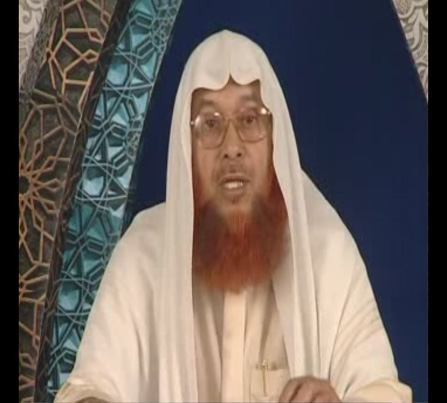 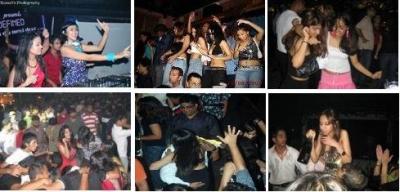 বৃহস্পতিবার, 20 ফেব্রুয়ারী 2020
15
জোড়ায় কাজ
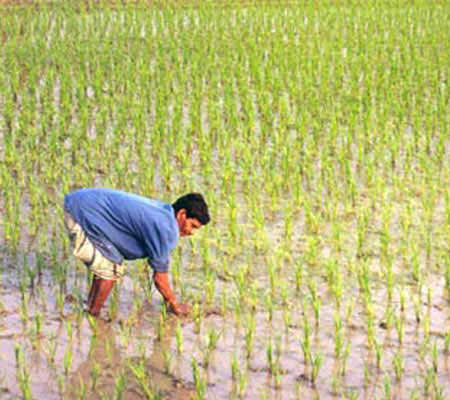 সময়
৫
মিনিট
‘দুনিয়া হলো আখিরাতের শস্যক্ষেত্র।’–উক্তিটি ব্যাখ্যা কর।
বৃহস্পতিবার, 20 ফেব্রুয়ারী 2020
আখিরাতের অন্যতম পর্যায় হলো- সিরাত
পথ
পুল
রাস্তা
-আরবী শব্দ- এর অর্থ
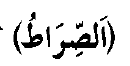 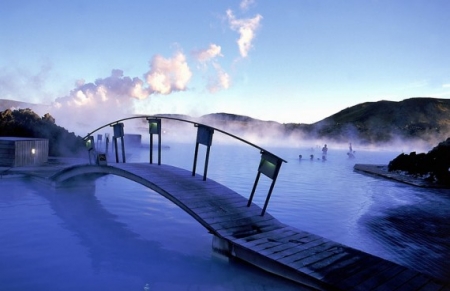 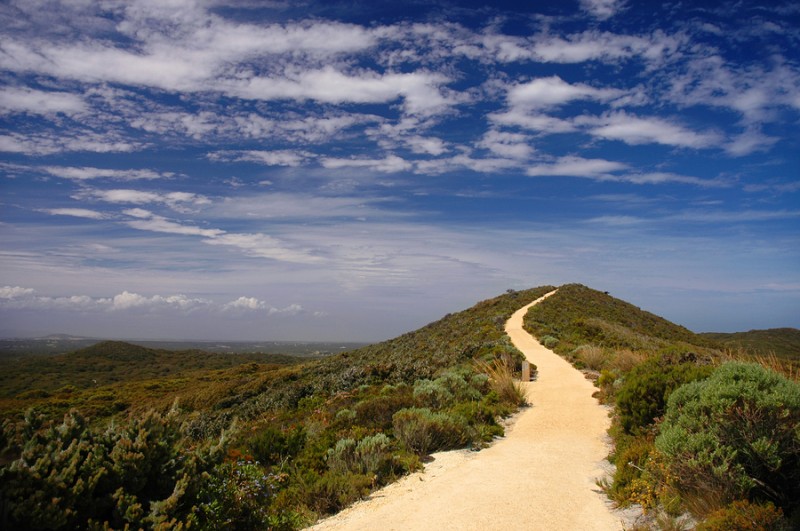 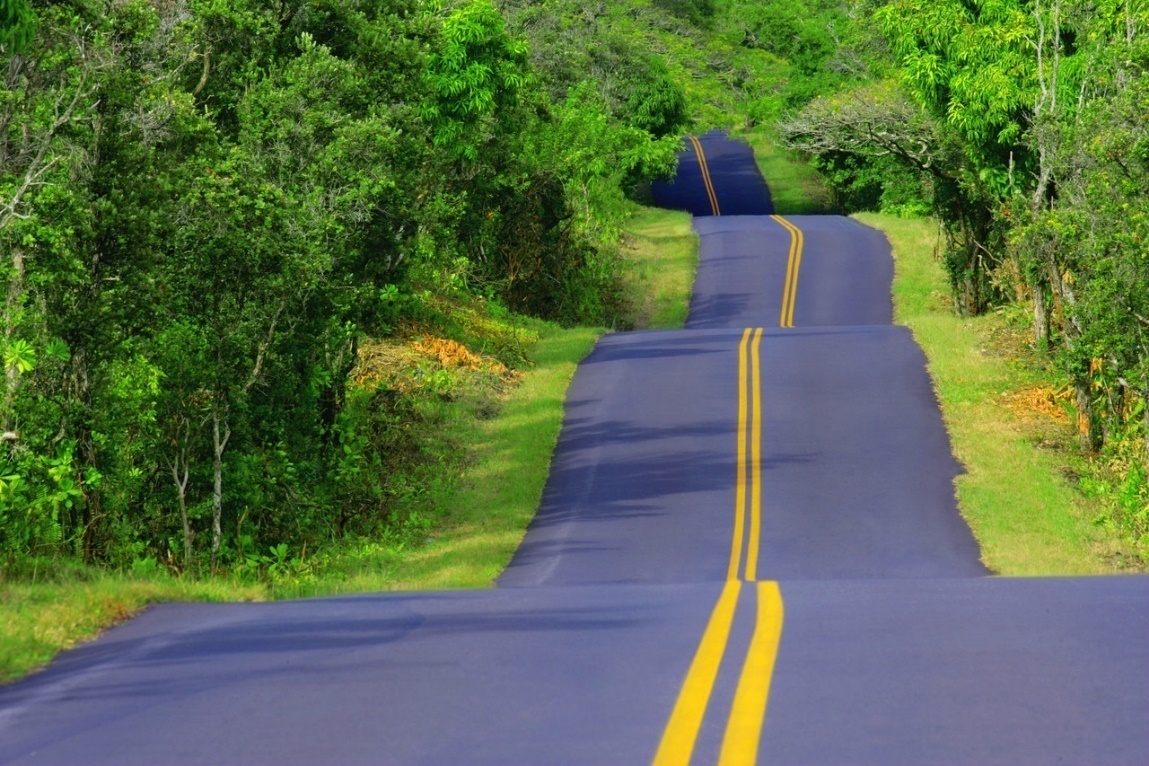 ইসলামি পরিভাষায়- সিরাত হলো জাহান্নামের ওপর স্থাপিত একটি পুল।
বৃহস্পতিবার, 20 ফেব্রুয়ারী 2020
17
জান্নাতিগণ সিরাতের ওপর দিয়ে জান্নাতে প্রবেশ করবে।
আমল অনুসারে সিরাতের প্রশস্থতা কম বেশী হবে
কারো জন্য সিরাত হবে বিশাল ময়দানের মতো।
কারো জন্য সিরাত হবে চুলের চেয়ে চিকন ও তরবারির চেয়ে ধারালো।
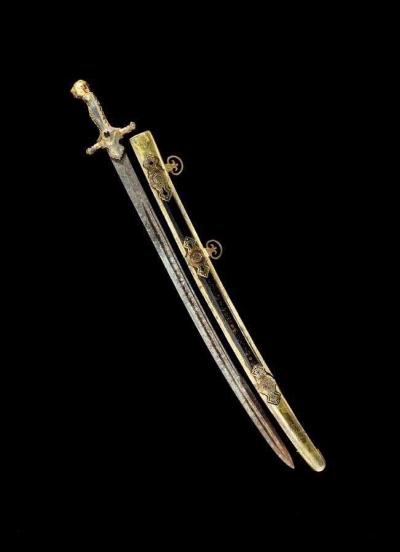 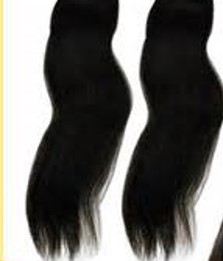 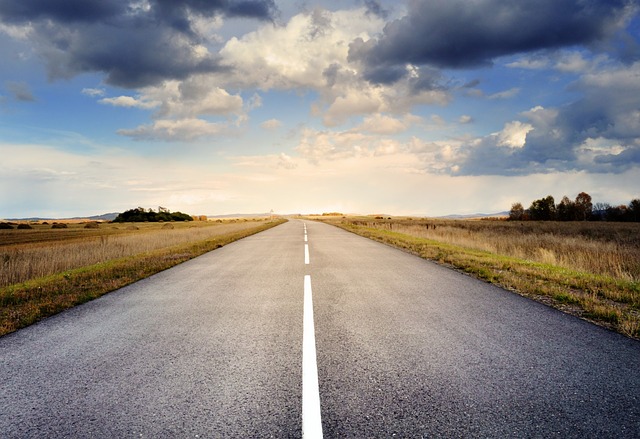 বৃহস্পতিবার, 20 ফেব্রুয়ারী 2020
18
ইমানদারগণ নিজ নিজ আমল অনুযায়ী সিরাত অতিক্রম করবে
ঘোড়ার গতিতে
কেউ
বিদ্যুৎ গতিতে
ঝড়ের গতিতে
দৌঁড়ের গতিতে
হামাগুঁড়ি দিয়ে
হেঁটে হেঁটে
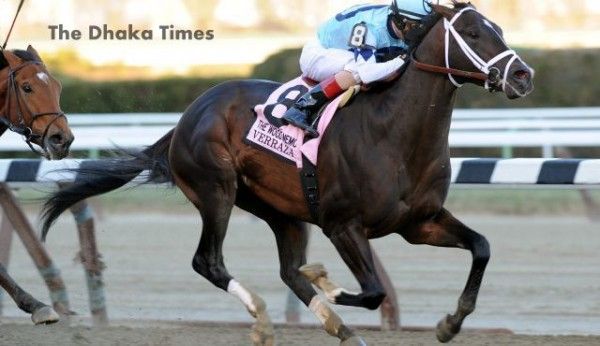 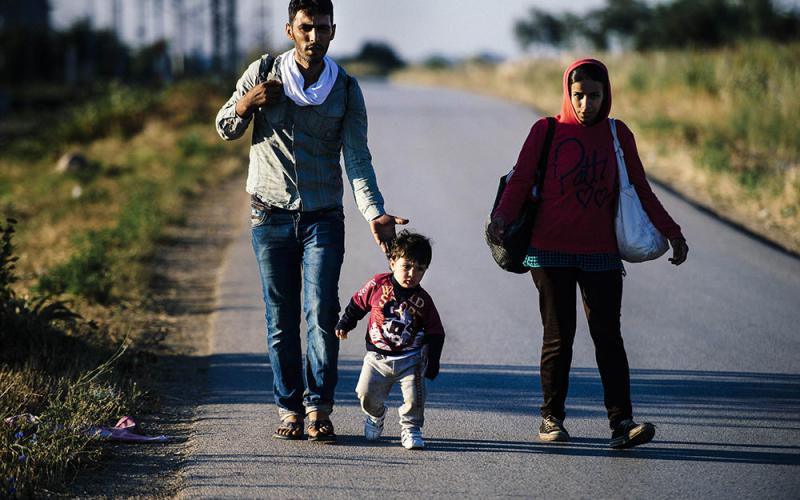 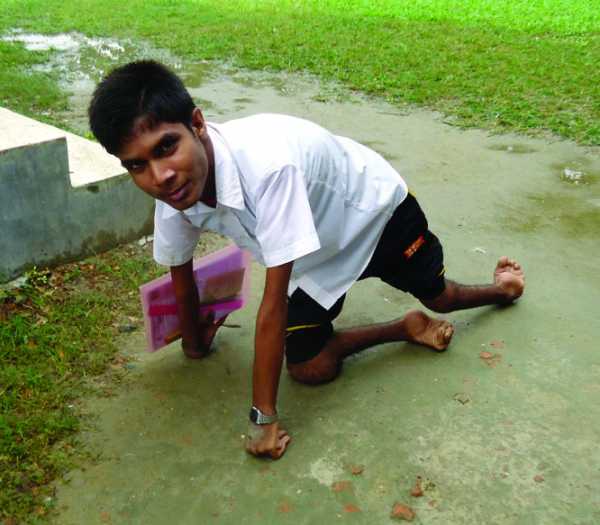 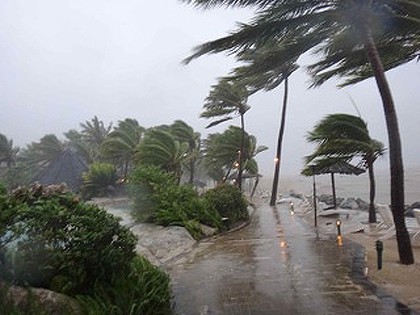 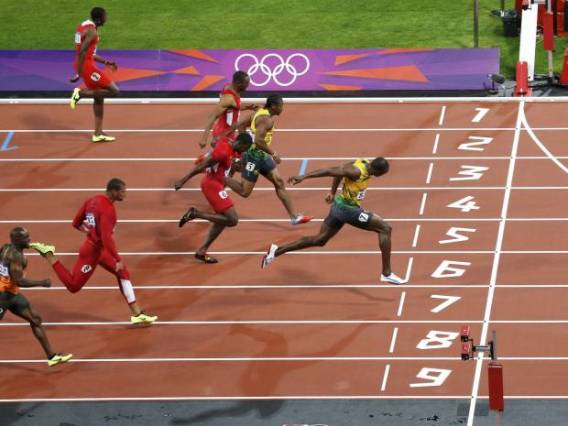 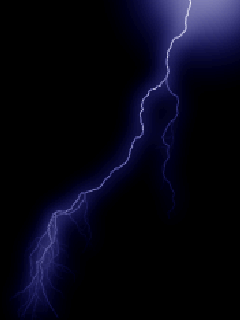 বৃহস্পতিবার, 20 ফেব্রুয়ারী 2020
19
সিরাত হবে ঘুটঘটে অন্ধকার। এমতাবস্থায় ঈমানের আলো না থাকার কারণে তারা সিরাত অতিক্রম করতে পারবে না। বরং তাদের হাত-পা কেটে তারা জাহান্নামে পতিত হবে।
সিরাত সম্পর্কে  পবিত্র কুরআনে আল্লাহ বলেন-
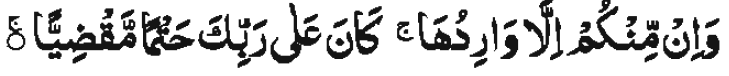 অর্থ: ‘এবং তোমাদের প্রত্যেকেই তা অতিক্রম করবে, এটা তোমার প্রতিপালকের অনিবার্য সিদ্ধান্ত।’
বৃহস্পতিবার, 20 ফেব্রুয়ারী 2020
20
সিরাত সম্পর্কে  মহানবি (স) বলেন-
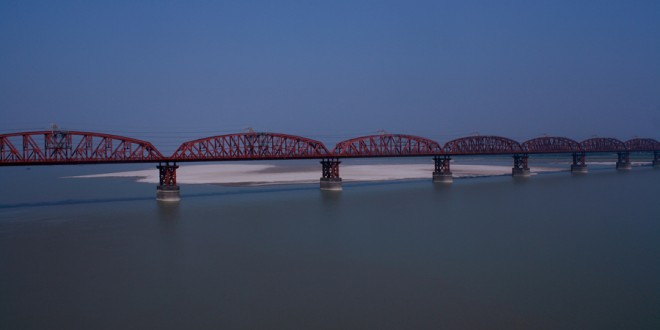 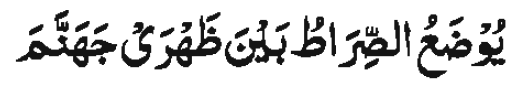 অর্থ: ‘জাহান্নামের ওপর সিরাত স্থাপিত হবে।’ (মুসনাদে আহমদ)
বৃহস্পতিবার, 20 ফেব্রুয়ারী 2020
21
আখিরাতের অন্যতম পর্যায় হলো- মিযান
দাড়িপাল্লা
তুলাদন্ড
-আরবী শব্দ- এর অর্থ
মানদন্ড
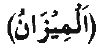 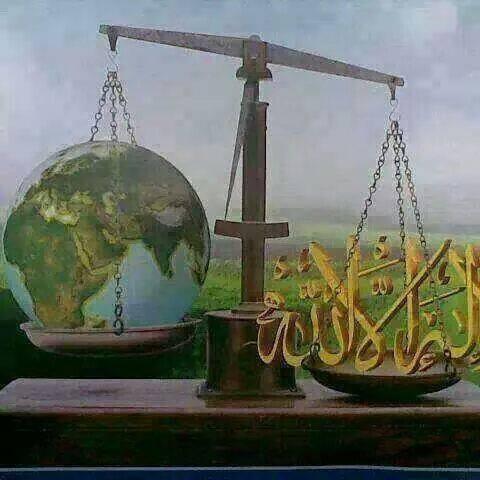 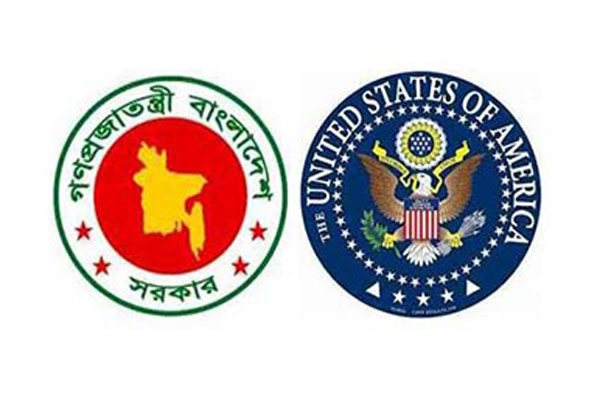 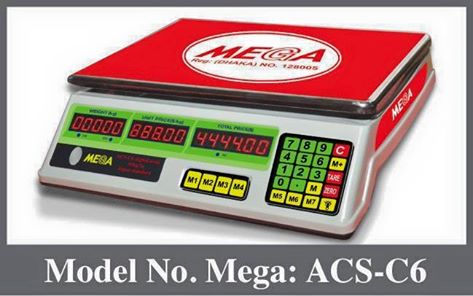 ইসলামি পরিভাষায়- যে পরিমাপক যন্ত্রের দ্বারা কিয়ামতের দিন মানুষের পাপ-পূণ্যকে ওজন করা হবে, তাকে মিযান বলা হয়।
বৃহস্পতিবার, 20 ফেব্রুয়ারী 2020
22
মিযান সম্পর্কে  পবিত্র কুরআনে আল্লাহ বলেন-
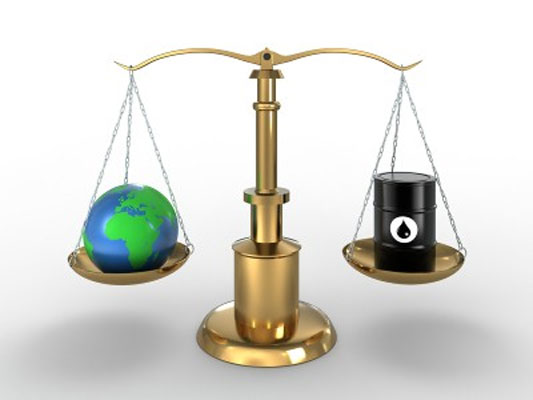 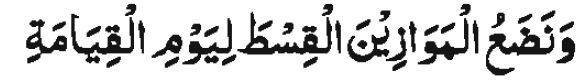 অর্থ: ‘আর আমি কিয়ামতের দিন ন্যায়বিচারের মানদণ্ড স্থাপন করব।’ (সূরা আল-আম্বিয়া, আয়াত ৪৭)
বৃহস্পতিবার, 20 ফেব্রুয়ারী 2020
23
মিযান সম্পর্কে  পবিত্র কুরআনে আল্লাহ বলেন-
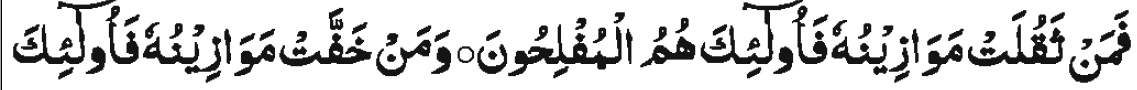 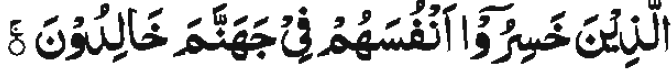 অর্থ: ‘এবং যাদের পাল্লা (পূণ্যের) ভারী হবে, তাঁরাই হবে সফলকাম। আর যাদের পাল্লা হালকা হবে, তাঁরাই নিজেদের ক্ষতি করেছে, তারা জাহান্নামে চিরস্থায়ী হবে।’ (সূরা আল-মুমিনুন, আয়াত ১০২-১০৩)
বৃহস্পতিবার, 20 ফেব্রুয়ারী 2020
24
মহানবি (স) নেকির পাল্লা ভারী করার জন্য বহু আমল শিক্ষা দিয়েছেন। তিনি বলেন-
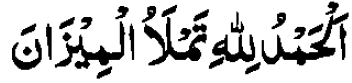 অর্থ: ‘আল-হামদুলিল্লাহ’ বলা মিযানের নেকির পাল্লা পূর্ণ করে দেয়।’ (মুসলিম)
দুটি বাক্য এমন আছে, যা আল্লাহর নিকট প্রিয়, উচ্চারণে সহজ এবং মিযানে পাল্লায় ভারী। এ বাক্য দুটি হলো-
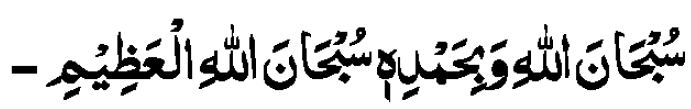 অর্থ: ‘পবিত্রতা ও প্রশংসা আল্লাহর জন্য, তিনি মহান ও অতিশয় পবিত্র।’
বৃহস্পতিবার, 20 ফেব্রুয়ারী 2020
25
প্রতিটি দলে যেকোনো একজন লেখবে
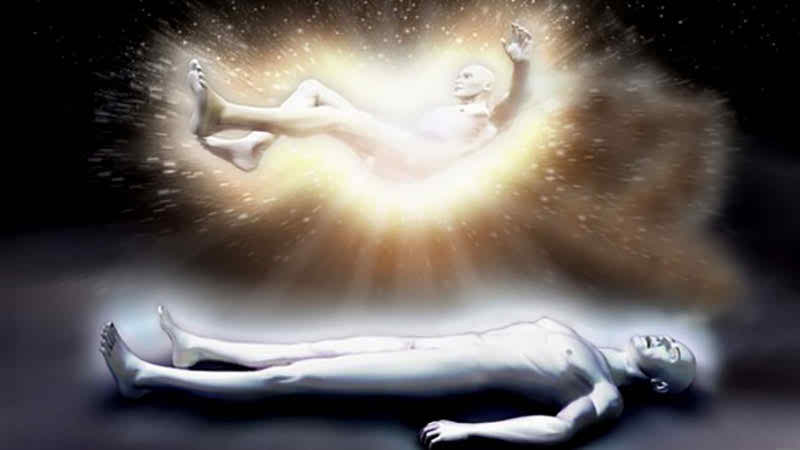 দলীয় কাজ
৭+৫ মিনিট
আখিরাতে বিশ্বাসের গুরুত্ব উল্লেখ কর।
বৃহস্পতিবার, 20 ফেব্রুয়ারী 2020
26
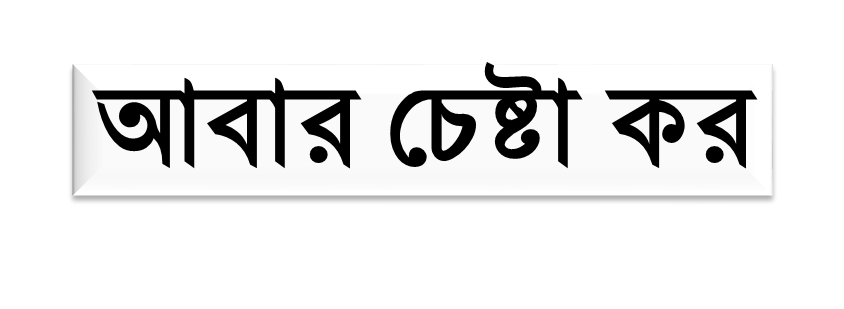 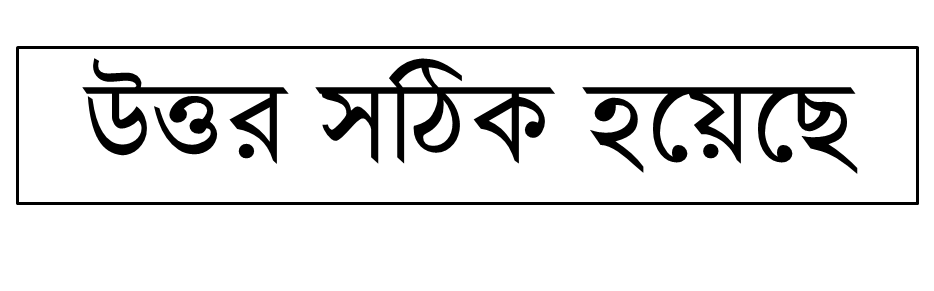 সঠিক উত্তরে ক্লিক কর
সিরাত কীসের ওপর নির্মিত পুল ?
খ। আকাশের ওপর
ক। দুনিয়ার ওপর
ঘ। জাহান্নামের ওপর
গ। জান্নাতের ওপর
‘আর তারা (মুত্তাকিগণ) আখিরাতের ওপর দৃঢ় বিশ্বাস স্থাপন করে।’- কোন সূরায় বলা হয়েছে?
ক। লুকমান
খ। নিসা
গ। বাকারা
ঘ। আল ইমরান
বৃহস্পতিবার, 20 ফেব্রুয়ারী 2020
27
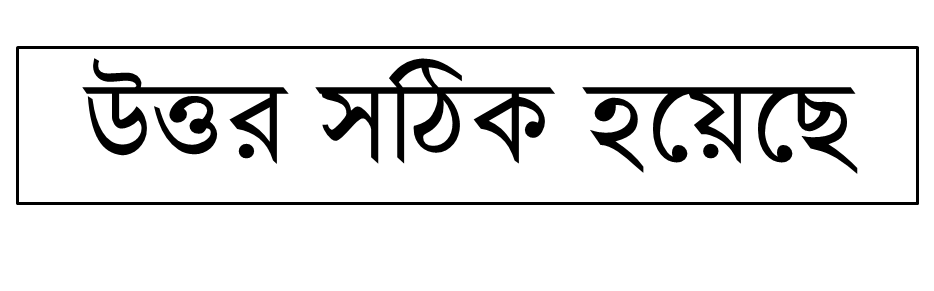 সঠিক উত্তরে ক্লিক কর
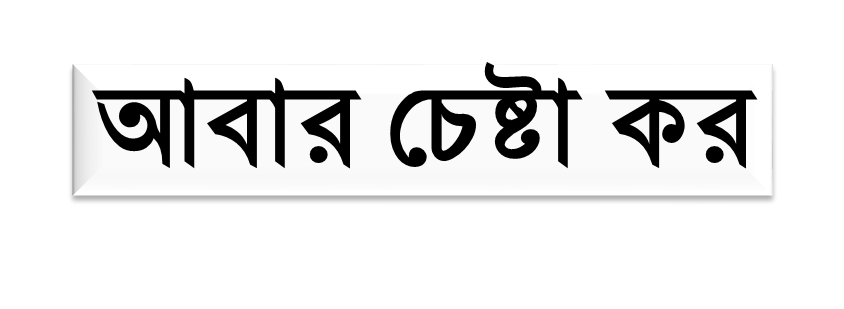 আখিরাতের অন্তর্ভুক্ত-
i) কবর
ii) হাশর
iii) সিরাত
নিচের কোনটি সঠিক ?
ক। i
ঘ। i, ii ও iii
গ। i ও iii
খ। ii ও iii
বৃহস্পতিবার, 20 ফেব্রুয়ারী 2020
28
আগামীকাল এই প্রশ্নের উত্তর লিখে নিয়ে আসবে
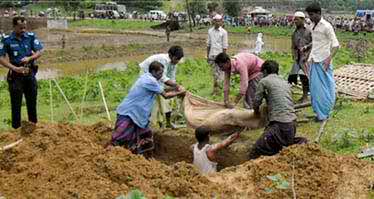 আখিরাতের পর্যায়গুলোর একটি তালিকা তৈরি কর।
বৃহস্পতিবার, 20 ফেব্রুয়ারী 2020
29
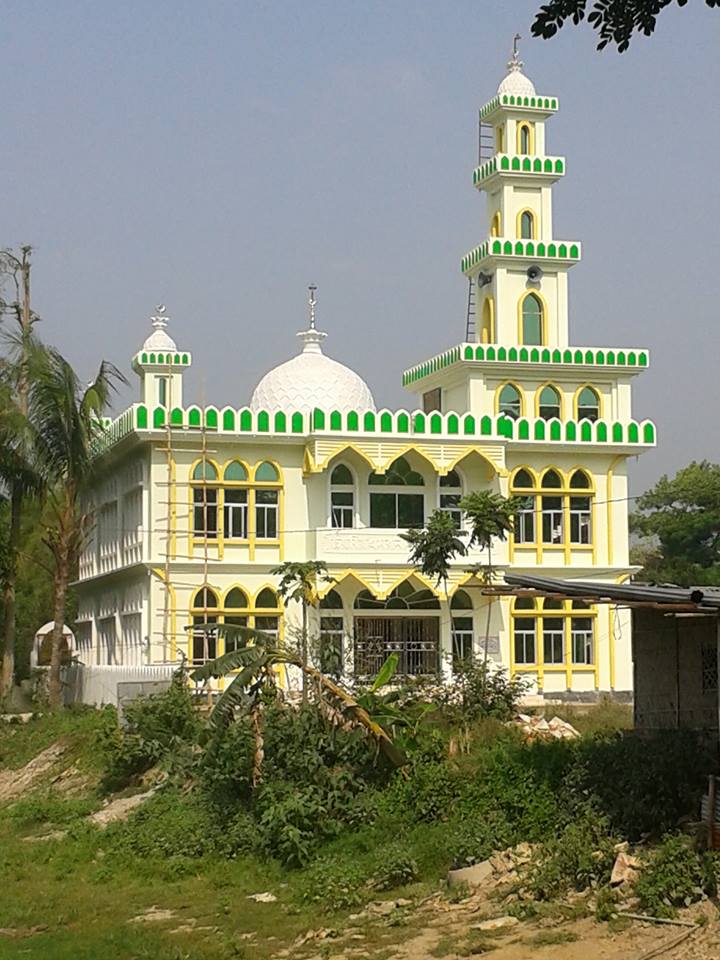 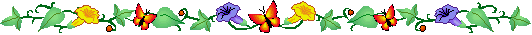 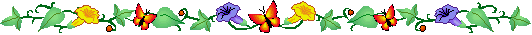 ধন্যবাদ
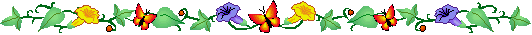 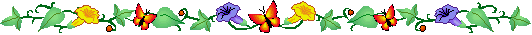 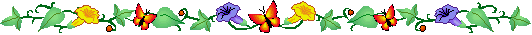 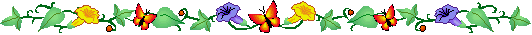